Update on the Oregon transfer Compass
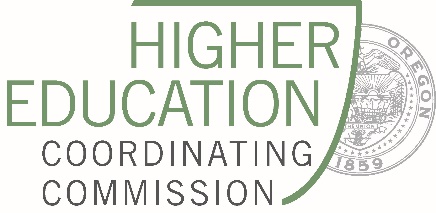 Choose from these as needed